Montículos
Daniel González Pérez
			    Cristina Sánchez Aragón
			           Miguel Ángel Moreno Leiva
1
Índice
¿Qué son los montículos?
Especificación
Implementación
Colas de prioridad con montículos
Otros tipos de montículos
Mont. Binarios
Mont. Binomiales
Mont. Fibonacci
2
1. ¿Qué son los montículos?
Un heap o montículo es un árbol binario completo, y además parcialmente ordenado. 
Completo: que tiene todos sus niveles completos a excepción del último. Y el último nivel contiene los nodos agrupados de izquierda a derecha
Parcialmente ordenado: tiene todas y cada una de sus ramas, consideradas como listas, totalmente ordenadas, ya sea de forma creciente o decreciente
3
1. ¿Qué son los montículos?
Completo:
4
1. ¿Qué son los montículos?
Parcialmente Ordenado:
5
2. Especificación
Operaciones:

Vacio: Devuelve el montículo vacío.
Inserta x m: Devuelve un montículo añadiendo el elemento x en el montículo m.
Menor m: Devuelve el menor elemento del montículo m.
Resto m: Devuelve el montículo resultante de eliminar el menor elemento del montículo m.
esVacio m: Devuelve verdadero si el montículo m es vacío.
Valido m: Devuelve verdadero si m es un montículo correcto y cumple sus propiedades.
6
3. Implementación
7
3. Implementación
8
3. Implementación
9
3. Implementación
10
3. Implementación
11
3. Implementación
Pasos para insertar en un Heap
Agregamos el nodo. (de izquierda a derecha)
Comparamos son su padre. 
Si es mayor permutamos hasta llegar a la raíz
Repetimos  el paso 1 y 2 hasta llenar el nivel.
Una vez llenado ese nivel pasamos al siguiente nivel.
12
Inserta  (Ejemplo)
Agregamos el 19
Agregamos el 24
Agregamos el 14
19
24
19
24
=>
19
14
24
19
Comparamos el 24 > 19
Comparamos el 14 > 24
Agregamos el 30
30
24
24
=>
=>
24
14
19
14
30
14
19
13
30
19
Comparamos el 30 > 19
Comparamos el 30 > 24
Inserta (Ejemplo)
Agregamos el 18
Agregamos el 25
30
30
30
=>
24
14
25
14
25
14
19
25
19
24
19
24
18
Comparamos el 25 > 24
Agregamos el 5
Comparamos el 18 > 14
30
30
25
18
=>
25
18
14
19
24
14
5
19
24
14
3. Implementación
Pasos para eliminar 
Eliminamos la raíz del heap (SIEMPRE!!)
Una vez eliminada remplazamos la raíz con el último nodo del último nivel.
Comparamos si los hijos de la nueva raíz son menores
Si son menores no se hace ninguna permutación 
Si son mayores (o uno de ellos) se hace  permutación con el hijo mayor. 
Repetimos los pasos anteriores hasta no tener nodos para eliminar.
15
Resto (Ejemplo)
Eliminamos el 30
Comparamos si el 5 > 25
30
5
=>
25
24
25
24
5
19
14
18
19
14
18
Comparamos si el 5 > 19
25
25
=>
=>
24
5
24
19
16
5
19
14
14
18
18
Resto ( Ejemplo)
Eliminamos el 25
Comparamos si el 24 > 19
Y si el 24 >18
24
25
18
=>
18
19
24
19
24
19
5
14
5
14
18
5
14
Comparamos
 si el 14 > 19
Comparamos 
si el 14 > 5
Eliminamos el 24
24
19
14
=>
=>
18
14
18
18
19
19
17
5
5
5
14
Resto (Ejemplo)
Eliminamos 19
Comparamos
 si el 5 > 14
Comparamos
 si el 14 > 18
19
=>
=>
5
5
18
14
18
14
18
14
5
Eliminamos 18
18
5
=>
18
14
=>
5
18
14
14
5
14
5
Resto (Ejemplo)
Eliminamos  14
Eliminamos 5
14
=>
=>
5
5
vació
5
Los nodos eliminados fueron:
30   25   24   19   18   14    5
19
3. Implementación
20
3. Implementación
21
3. Implementación
22
3. Implementación
23
4. Otras Operaciones Auxiliares
24
4. Otras Operaciones Auxiliares
25
4. Otras Operaciones Auxiliares
26
4. Otras Operaciones Auxiliares
27
4. Otras Operaciones Auxiliares
28
4. Otras Operaciones Auxiliares
29
4. Otras Operaciones Auxiliares
30
4. Otras Operaciones Auxiliares
31
4. Otras Operaciones Auxiliares
32
4. Otras Operaciones Auxiliares
33
4. Otras Operaciones Auxiliares
34
5. Colas de Prioridad
Cada elemento tiene asociada una prioridad y la operación de extracción siempre elige el elemento de menor prioridad. (Ciudades ordenadas por su distancia a un destino final)   
Son necesarios dos procedimientos: para insertar elementos al final y extraer el primer elemento.
Insertar al final de la cola, el elemento se añade al final del montículo como la última hoja. El restablecimiento de la propiedad de montículo en el caso de la inserción de elementos al final de una cola se logra al moverse desde la última hoja hacia la raíz.
La extracción del primer elemento del montículo consiste en eliminar el elemento de la raíz del montículo debido a que por la propiedad del montículo éste es el elemento con mayor prioridad. Luego la última hoja se pone en su lugar y es casi seguro que la propiedad del montículo tenga que restablecerse, esta vez al avanzar desde la raíz hacia abajo del árbol.
35
5. Colas de Prioridad
Aquí falta la Implementación de las colas
36
6. Tipos de Montículos
Montículos Binarios

Montículos Binomiales

Montículos de Fibonacci
37
6.1 Montículos Binarios
Consiste en la representación de un montículo como un vector
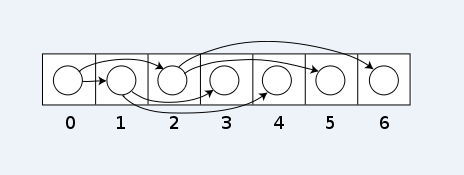 38
6.1 Montículos Binarios
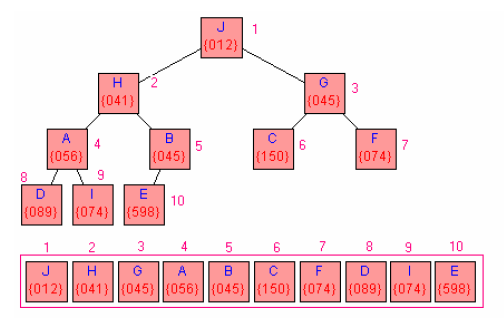 39
6.2 Montículos Binomiales
Los montículos binomiales están formados por una colección de árboles binomiales los cuales se definen recursivamente de la siguiente forma:
El árbol B₀ es el que tiene un solo elemento.
Un árbol Bk consiste en dos árboles Bk₋₁ que están unidos, siendo la raíz de uno el hijo más a la izquierda de la raíz del otro.
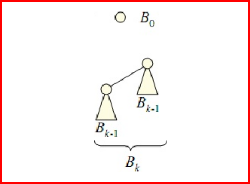 40
6.2 Montículos Binomiales
Es un conjunto de árboles binomiales tales que:  
Cada árbol binomial es un árbol parcialmente ordenado, es decir, la clave de todo nodo es mayor o igual que la de su padre. 
Contiene no más de un árbol binomial Bi para cada grado i
41
6.2 Montículos Binomiales
Ejemplo de Montículo Binomial de 13 Nodos:







La representación binaria de 13 es〈1, 1, 0, 1〉, por tanto M contiene los árboles binomiales B3, B2 y B0, con 8, 4 y 1 nodos, respectivamente
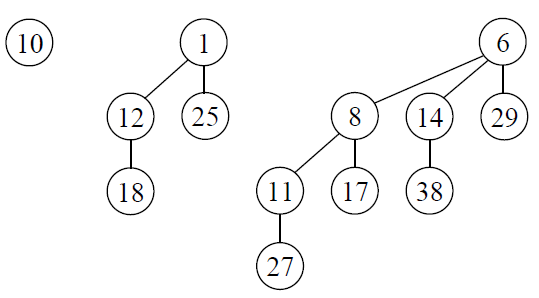 42
6.3 Montículos de Fibbonacci
Los montículos de Fibonnacci consisten en una colección de árboles. Los árboles no están ordenados como sucede con los montículos binomiales, pero si están enlazados las raíces.

Cada nodo contiene:
Un encadenamiento al nodo padre.
Un encadenamiento al nodo de uno de sus hijos.
Un encadenamiento circular a sus hermanos hacia la derecha.
Un encadenamiento circular a sus hermanos hacia la izquierda.
43
6.3 Montículos de Fibbonacci
En el caso de que el nodo no tenga hermanos se encadena hacia sí mismo. Además cada nodo tiene dos parámetros:
El número de hijos de la lista de hijos.
Una marca indicando si un nodo determinado ha perdido un hijo desde la última vez que fue asignado hijo de otro nodo.
44
6.3 Montículos de Fibbonacci
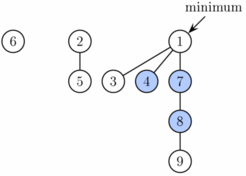 45
6.3 Montículos de Fibbonacci
Comparado con los montículos binomiales, la estructura de un montículo de Fibonacci es más flexible. 
Los árboles no tienen una forma predefinida y en un caso extremo el montículo puede tener cada elemento en un árbol separado o en un único árbol de profundidad n. 
Esta flexibilidad permite que algunas operaciones puedan ser ejecutadas de una manera 'perezosa', posponiendo el trabajo para operaciones posteriores.
46
7. Comparativa de Rendimiento
Dependiendo del tipo de montículo, podemos que cada operación tiene una complejidad:
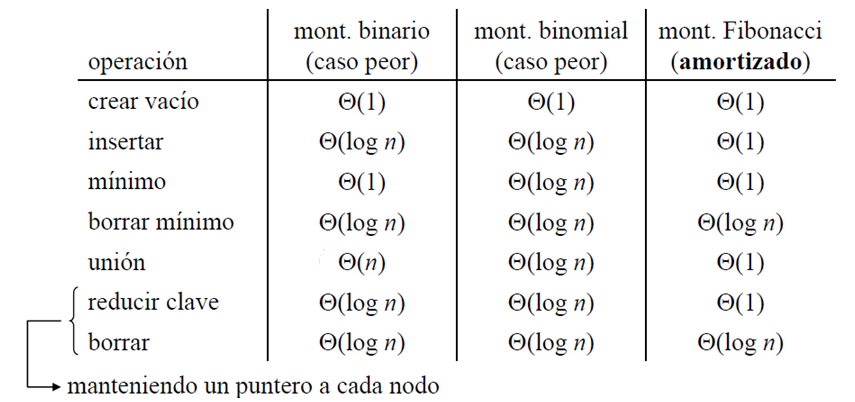 47
8. Ventajas de la Programación Funcional
Brevedad

Facilidad para comprender

Manejo de los tipos de datos

Reutilización de código y polimorfismo

Evaluación perezosa y programas modulares

Abstracciones poderosas y funciones como valores de primera clase
48
Bibliografía
49